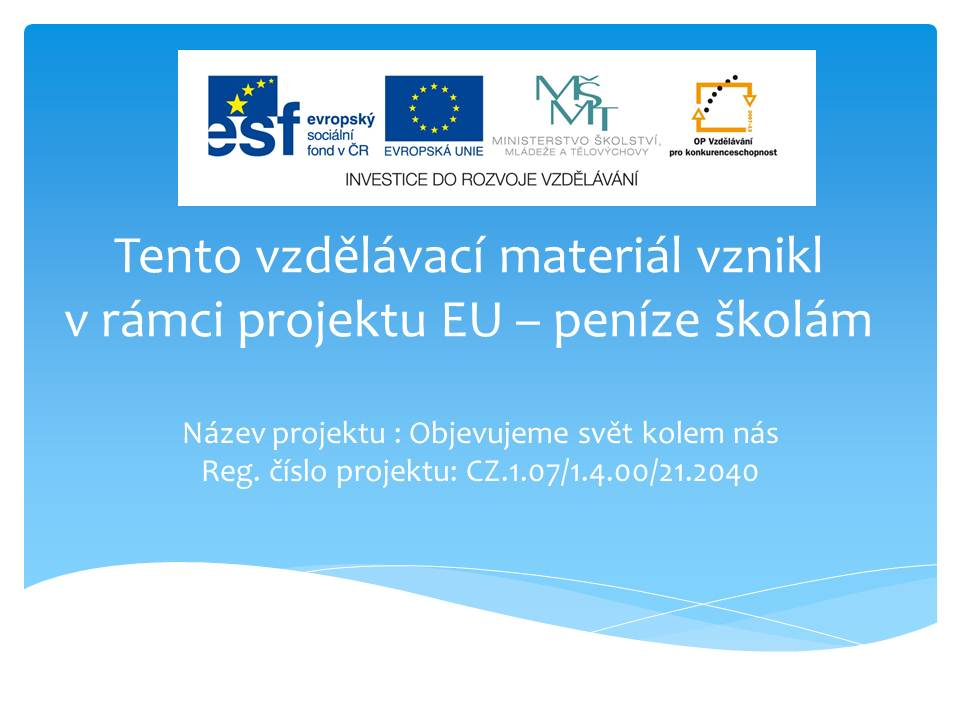 Prezentační program
MS Power Point
Obsah
Spuštění programu
Prostředí programu
Karta Domů
Karta Návrh – motivy
Karta Návrh – styly pozadí
Snímek – formát pozadí – výplně
Snímek – textové pole
Snímek – přidání
Spuštění programu PowerPoint
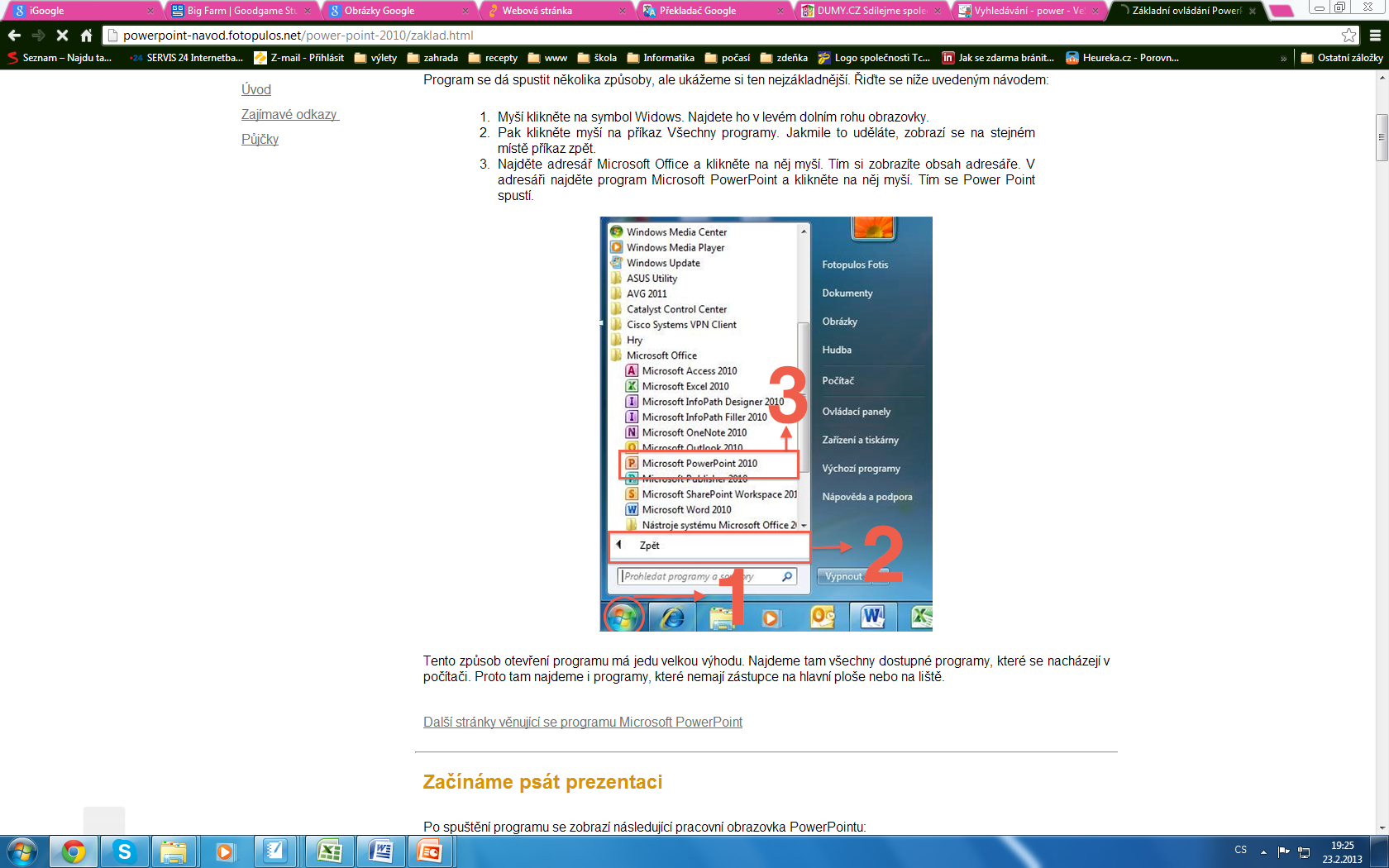 Prostředí PowerPointu
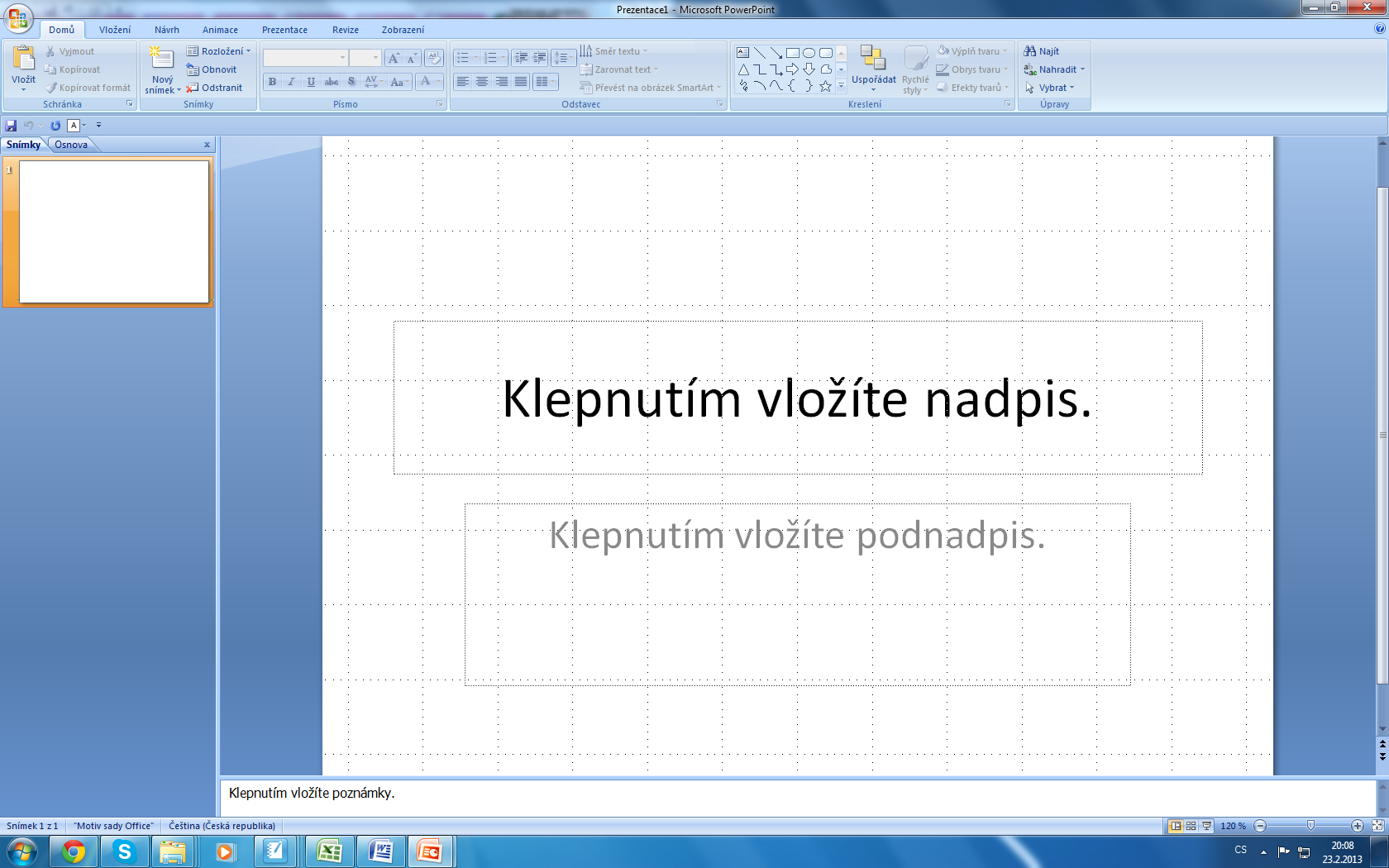 Vlastní snímek – zápis informací
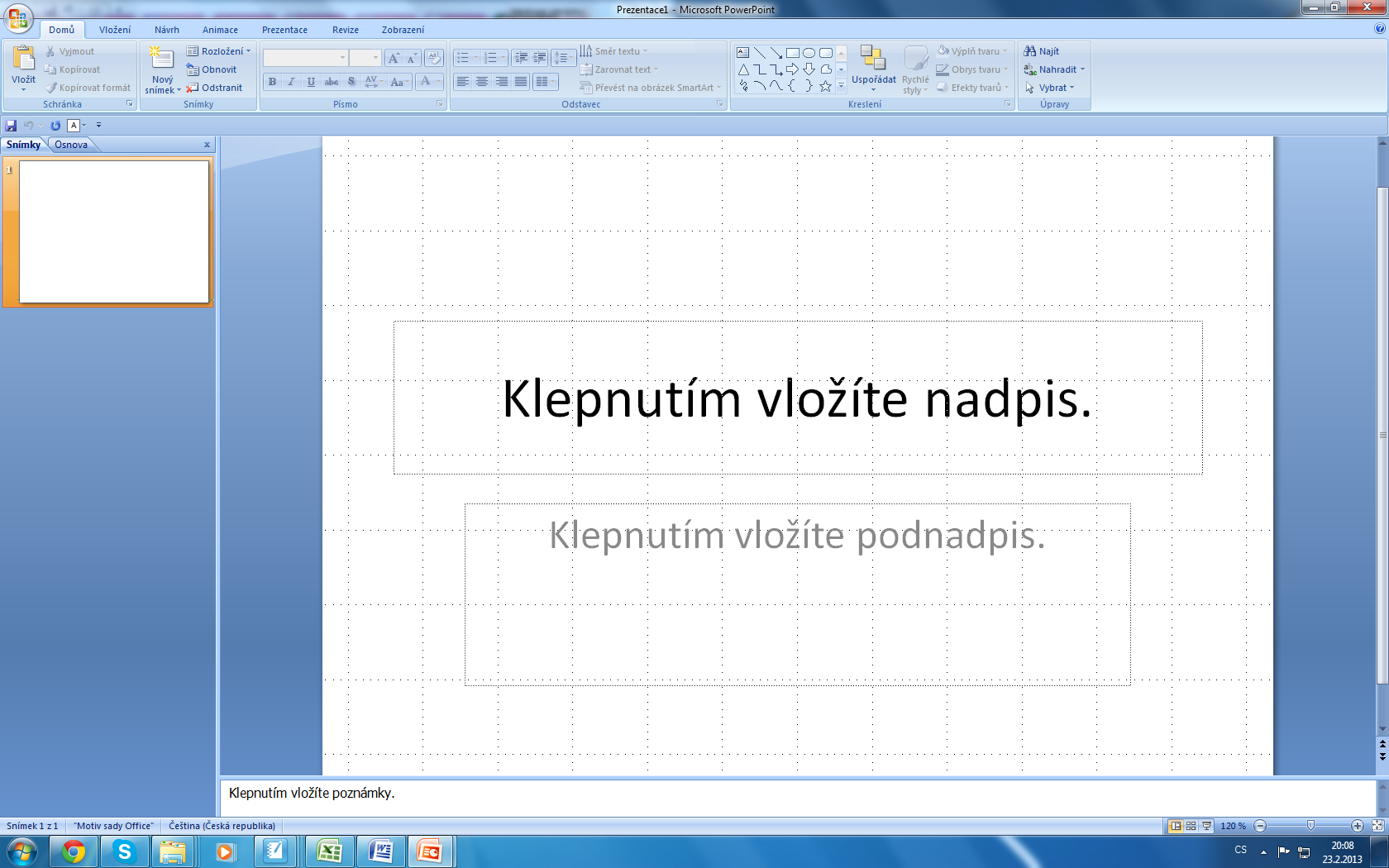 Pás karet – karta Domů
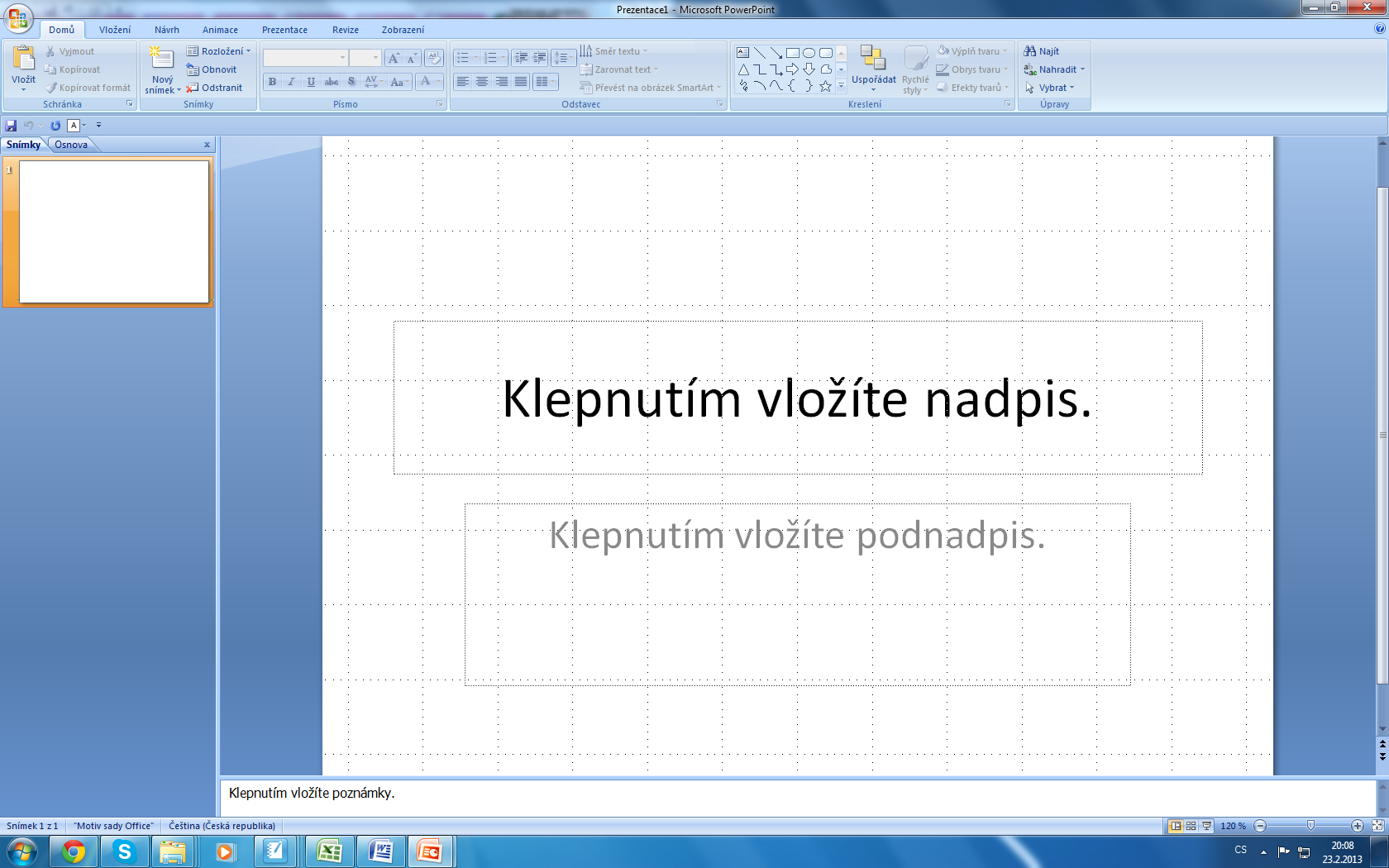 Snímek – pořadí snímků
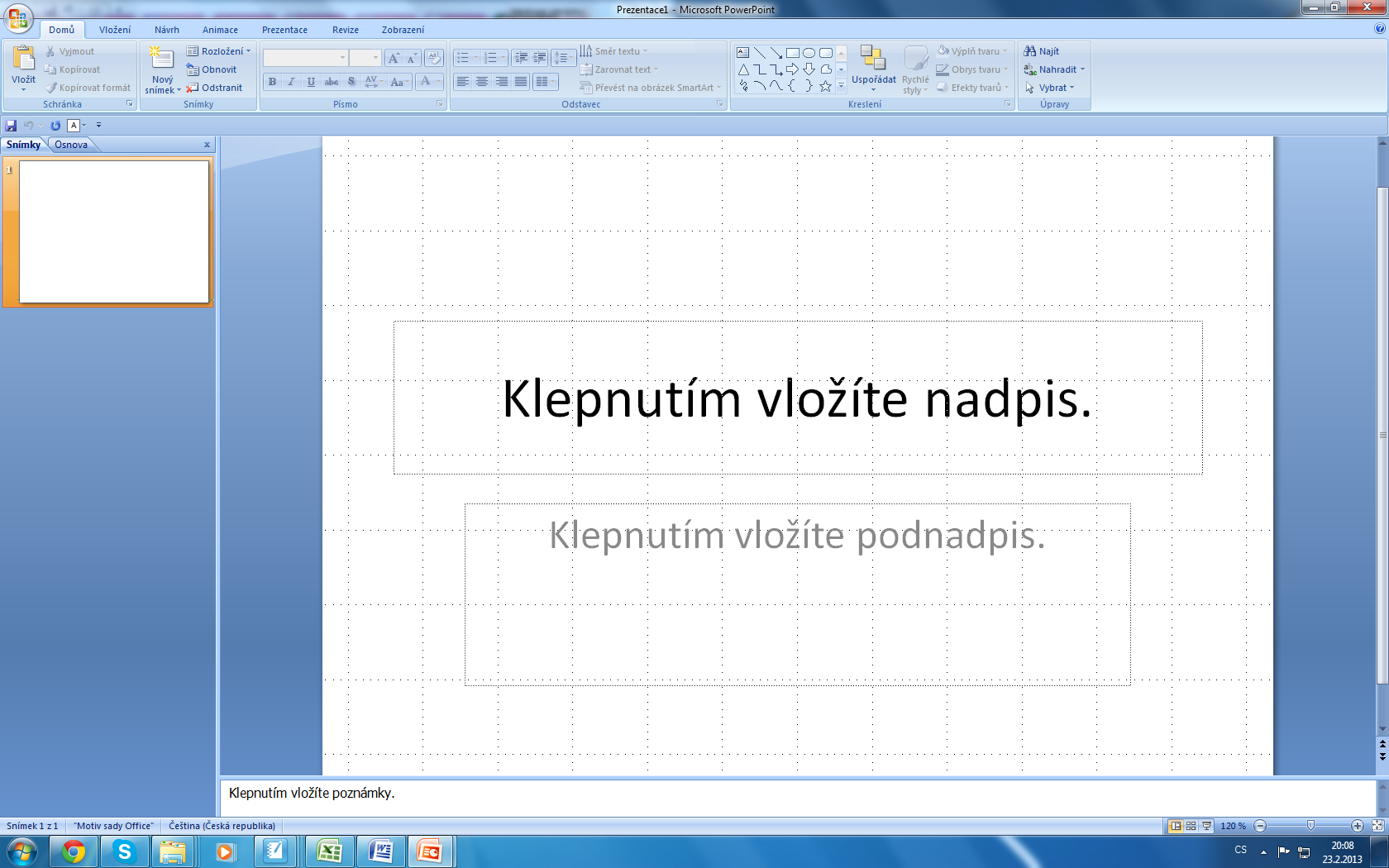 Karta Návrh – nabídka motivů
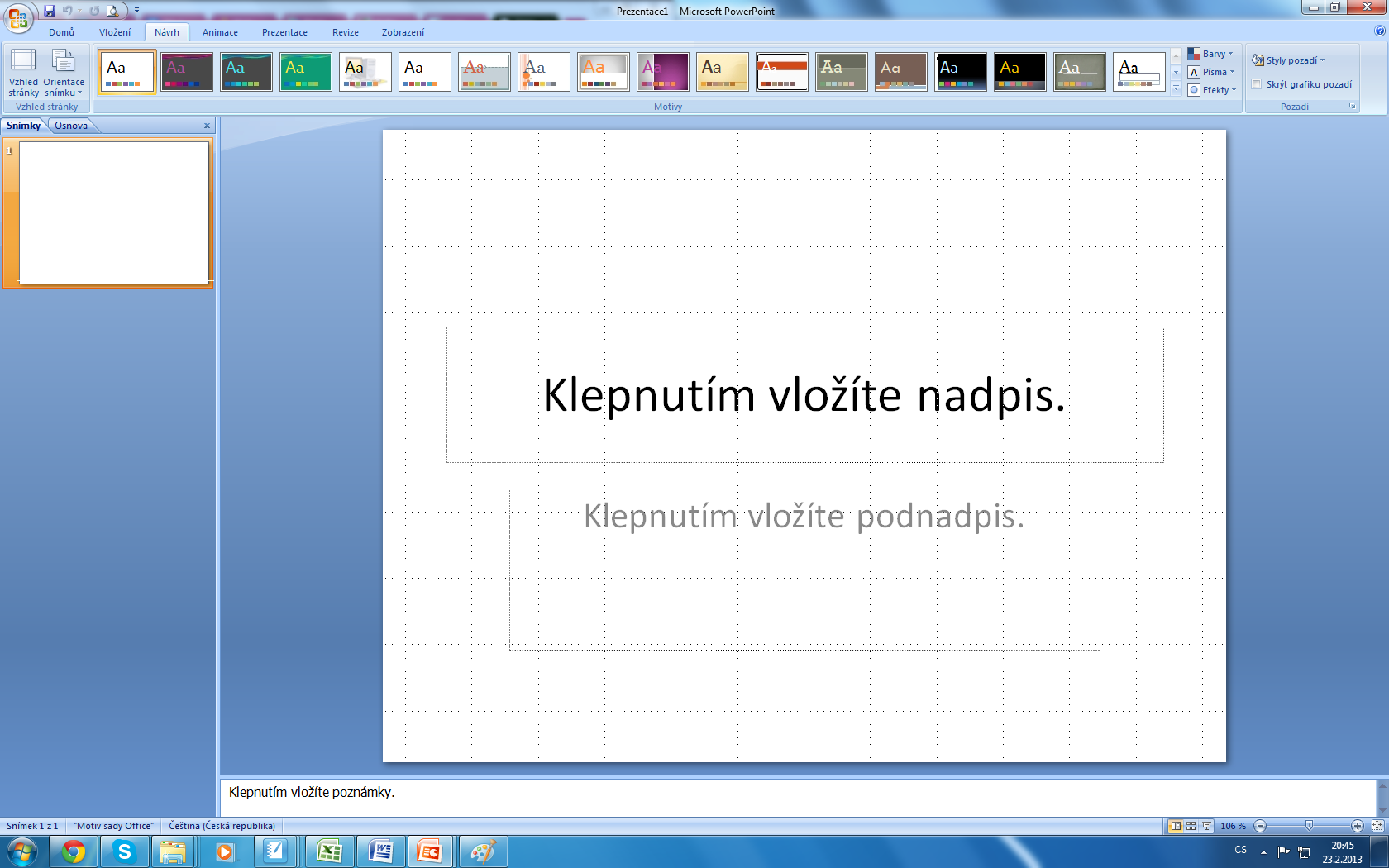 Snímek – výběr motivu
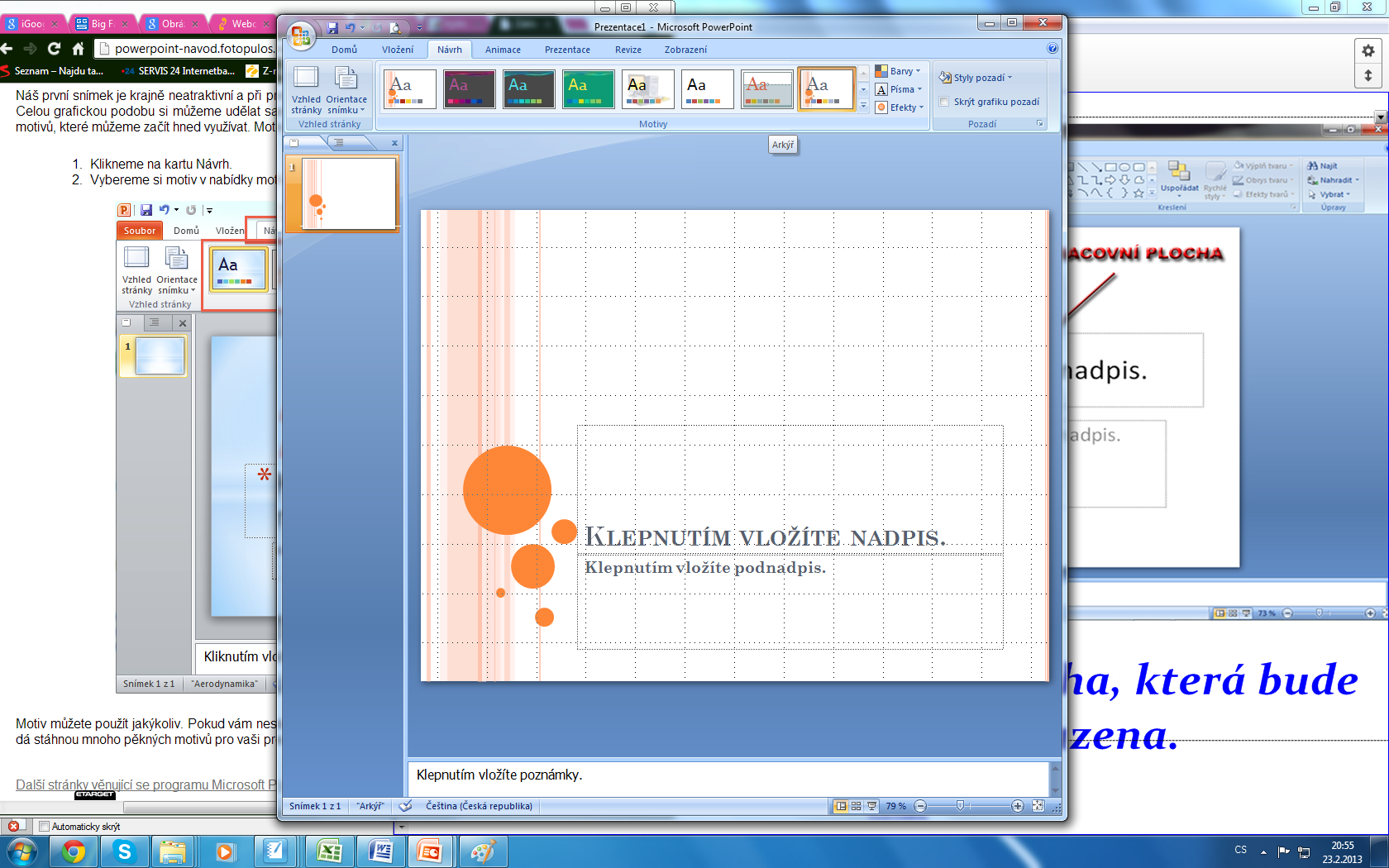 Návrh – styly pozadí
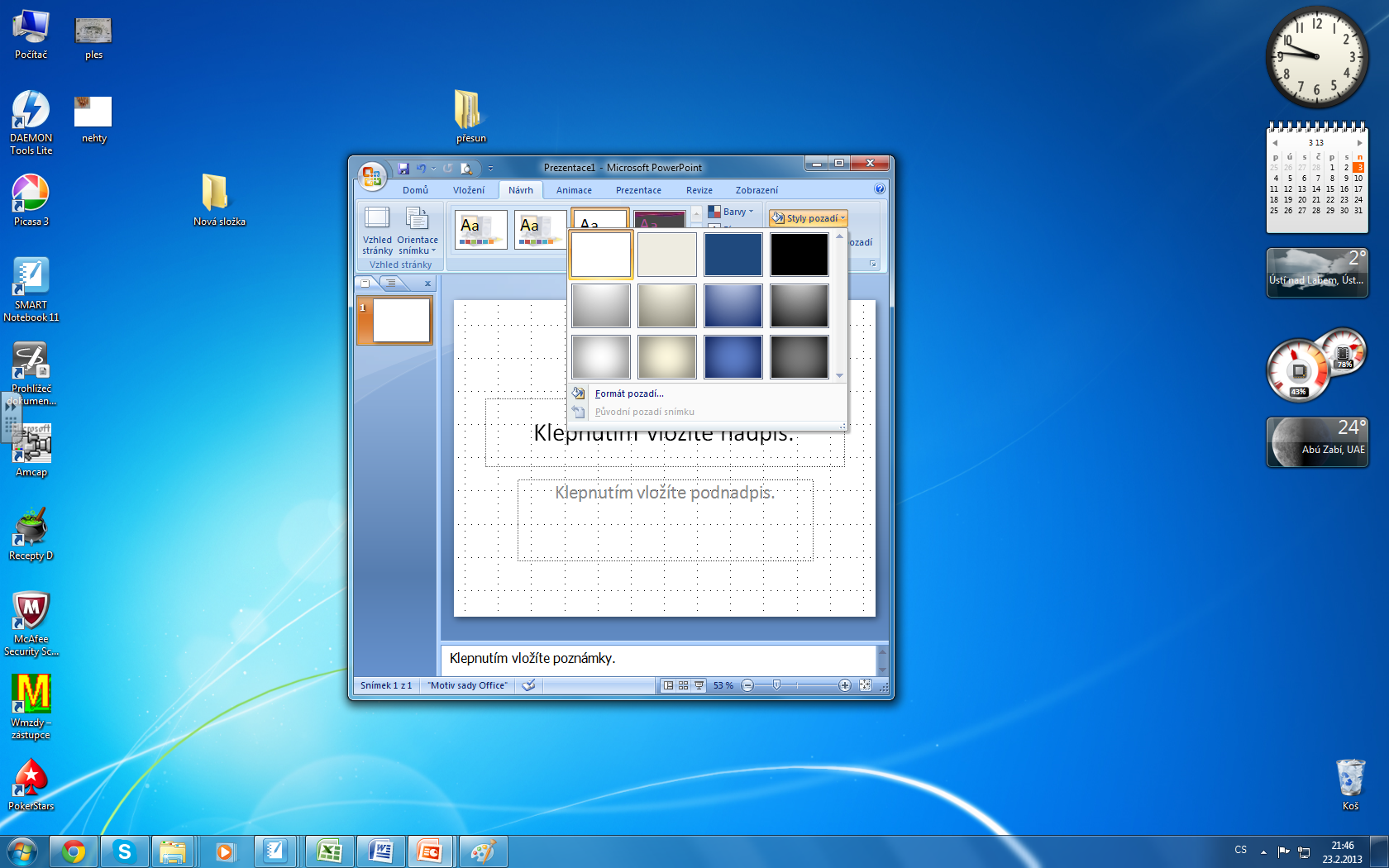 Snímek – formát pozadí snímku
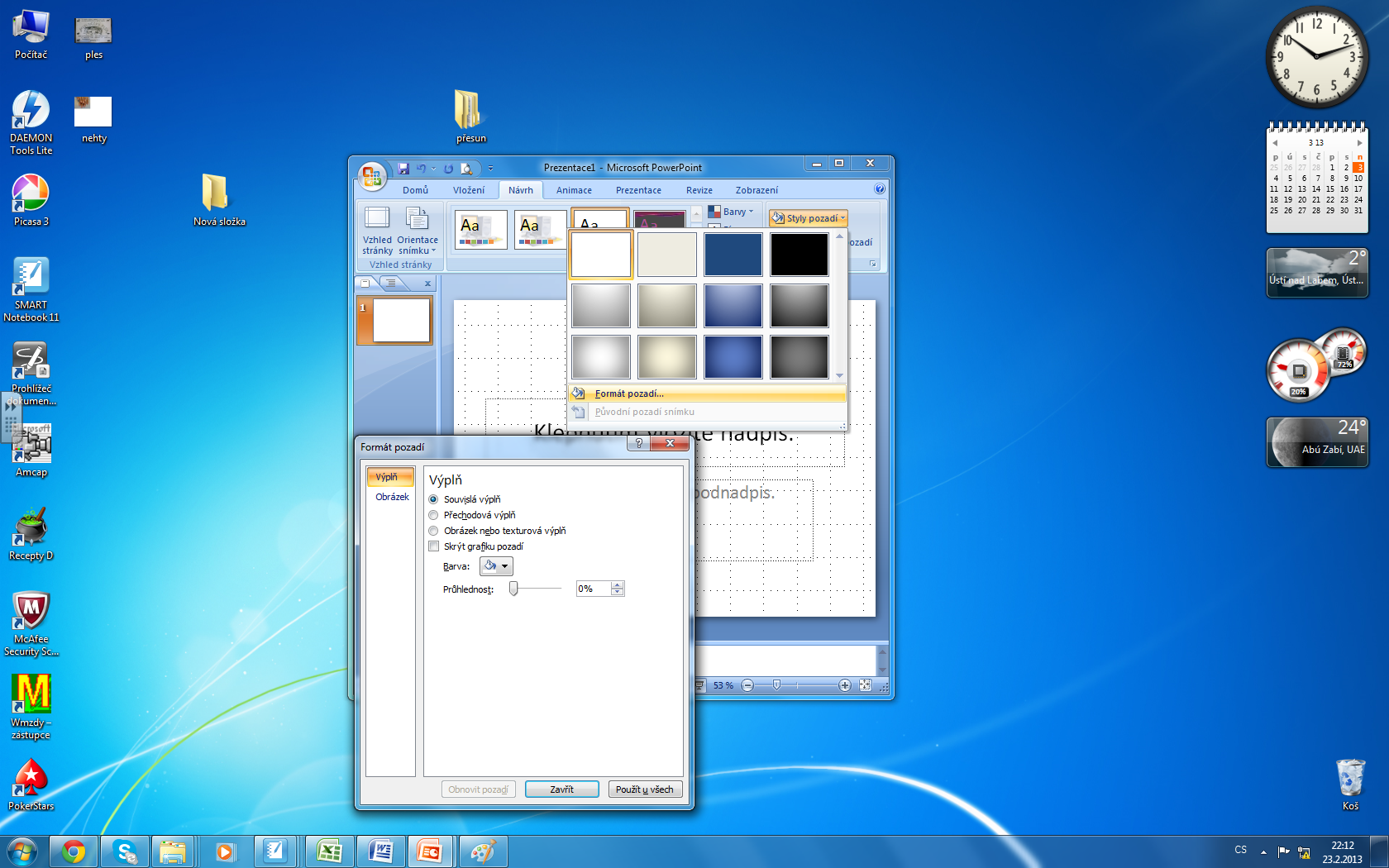 Snímek – pozadí - výplň
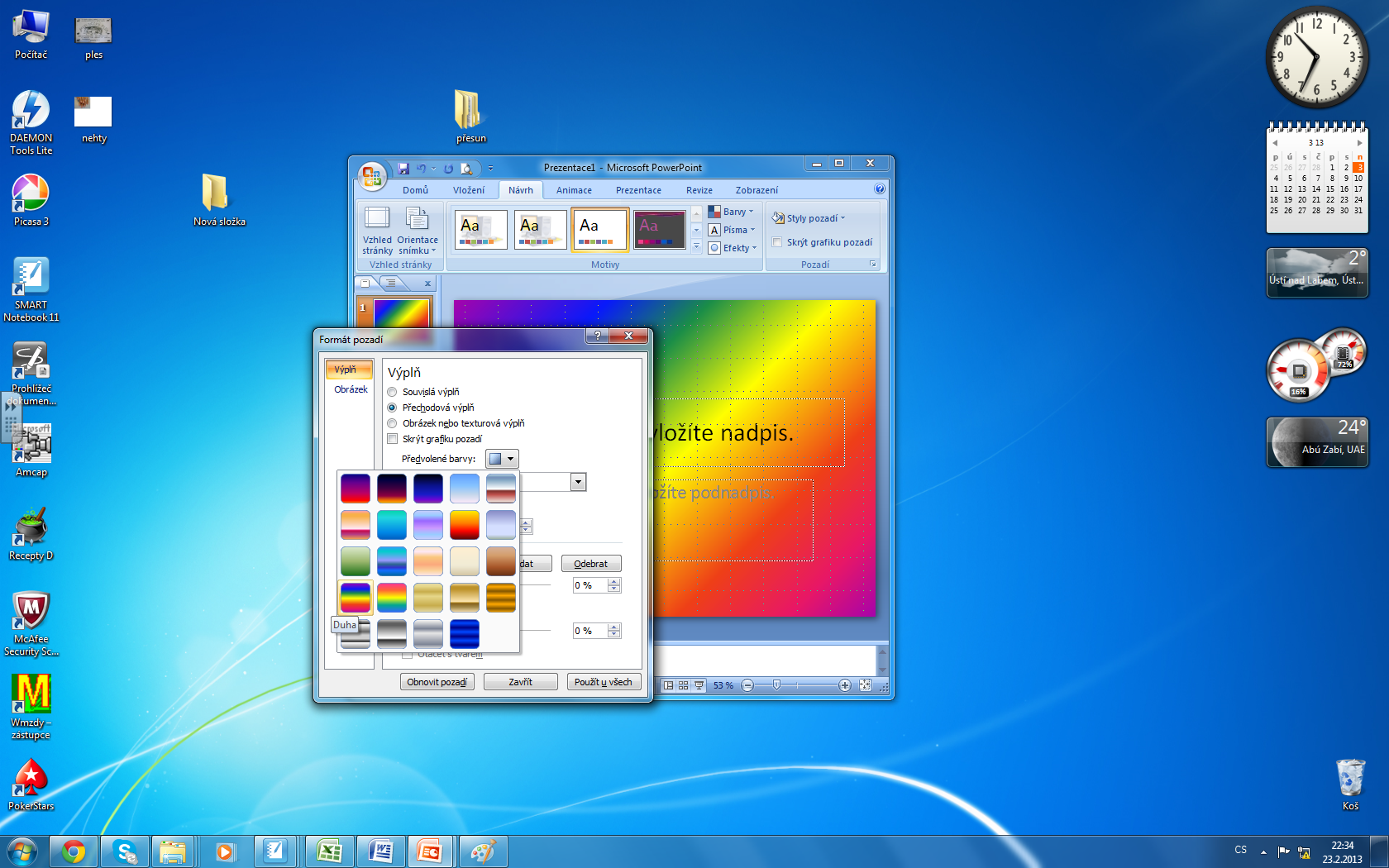 Snímek – pozadí – výplň textura
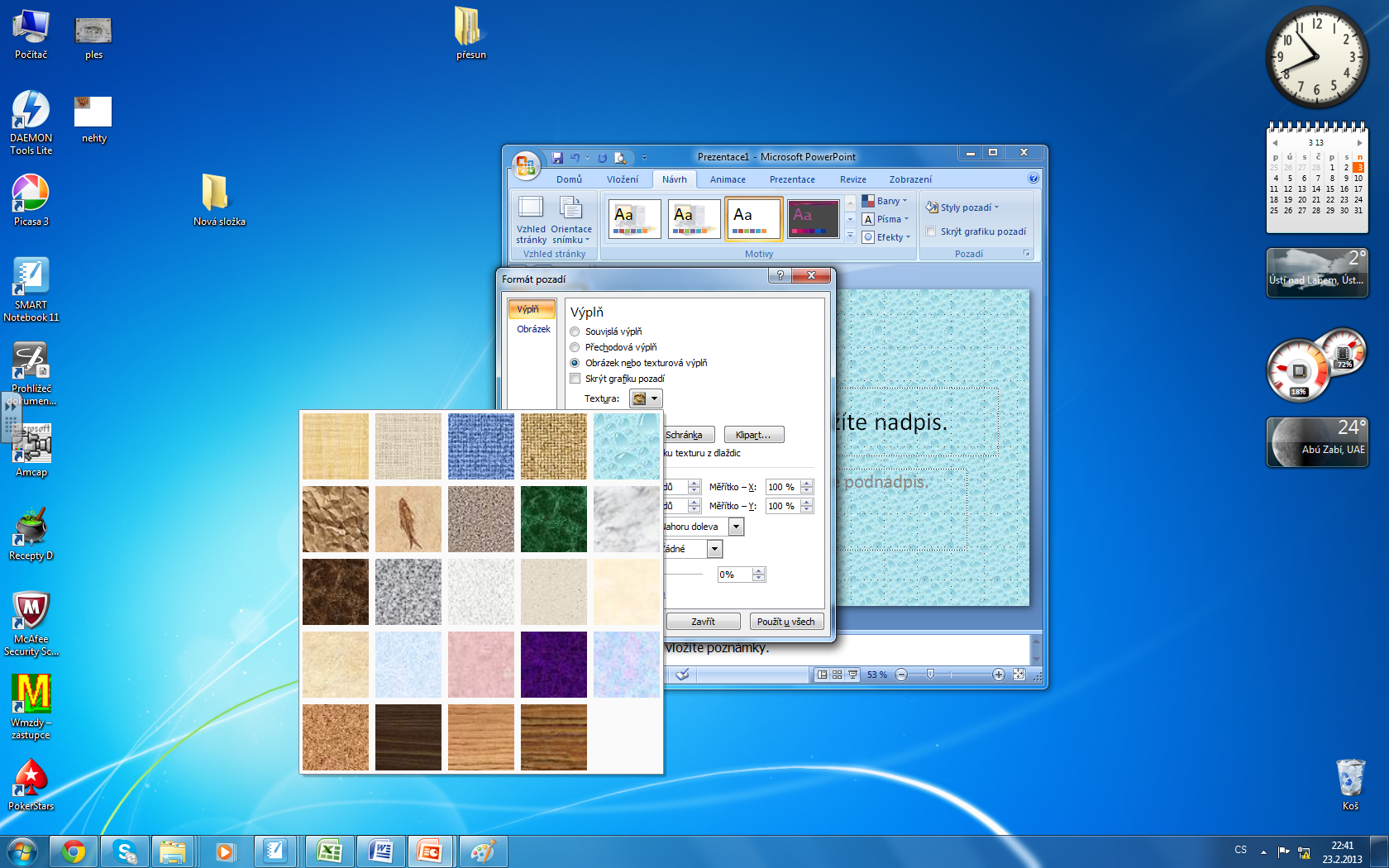 Snímek – pozadí – výplň obrázek
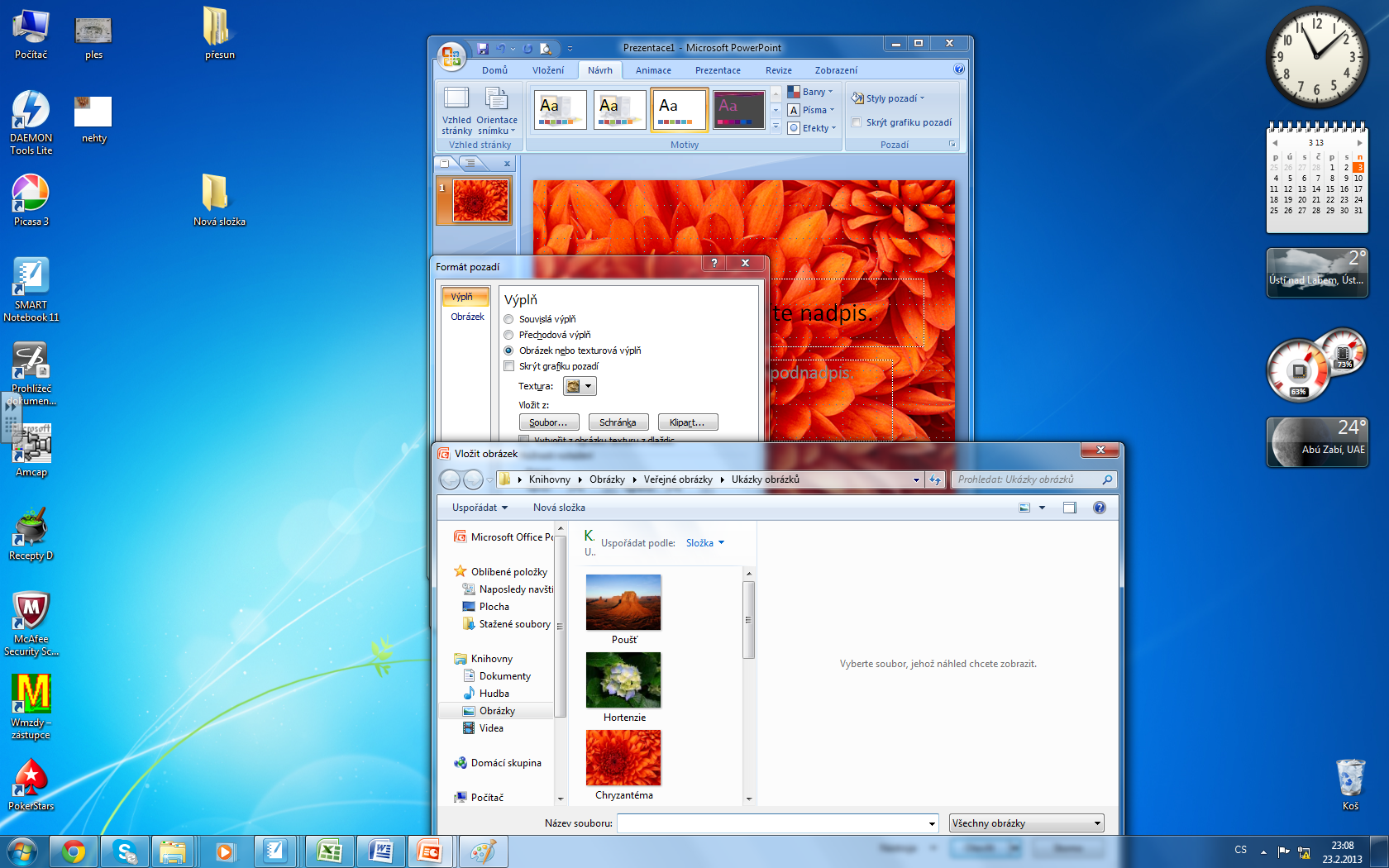 Textové pole – zápis po kliknutí
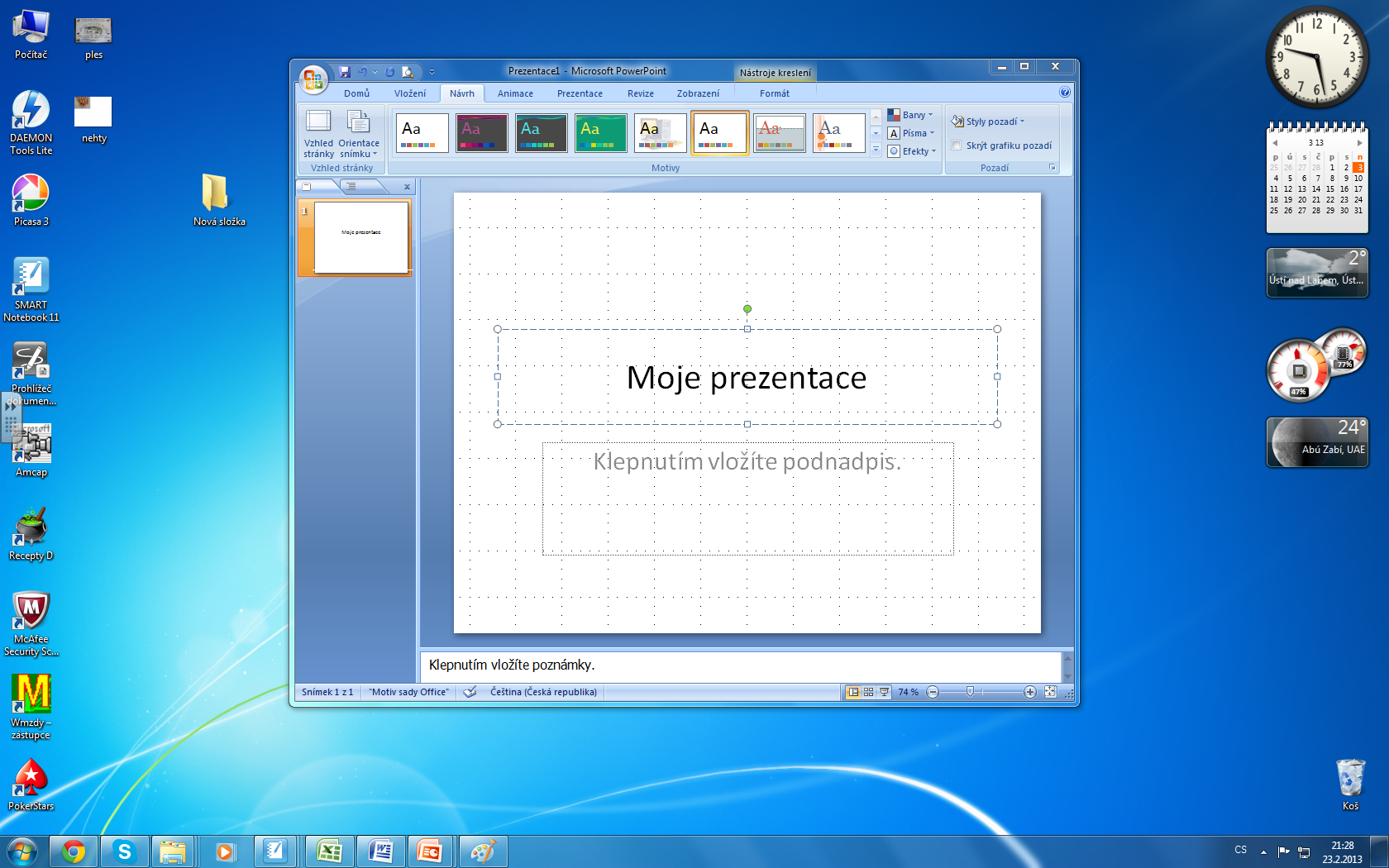 Nový snímek – přidání dalších
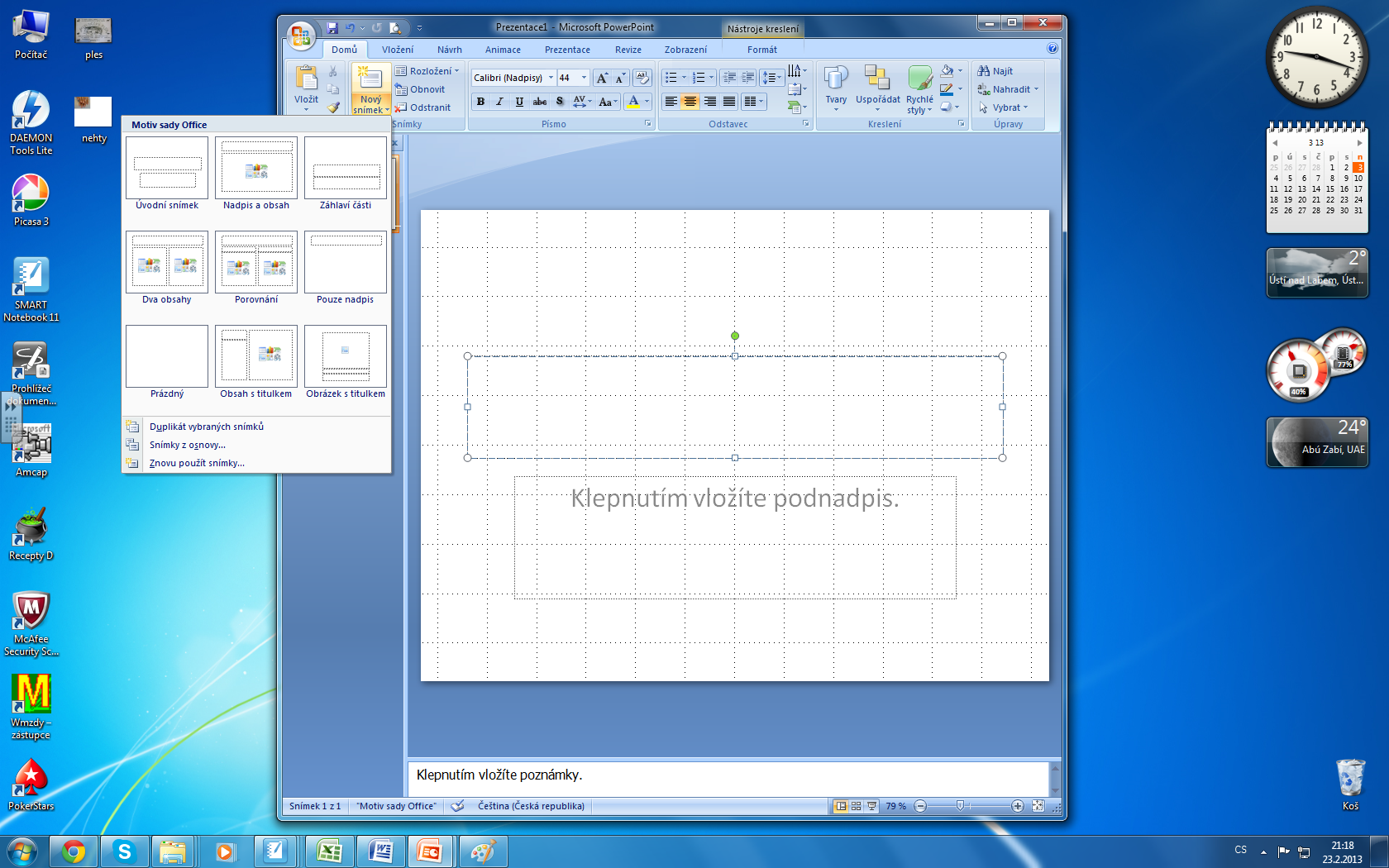 Úkoly
Zdroje:
Screeny – vlastní  práce.
Microsoft PowerPoint [online]. 2013 [cit. 2013-03-06]. Dostupné z: http://cs.wikipedia.org/wiki/Powerpoint
Název projektu : Objevujeme svět kolem násReg. číslo projektu: CZ.1.07/1.4.00/21.2040
Autor : Mgr. Zdeňka Švecová 
Období vytvoření výukového materiálu : únor 2013 
Vzdělávací obor : Informatika pro 1.stupeň ZŠ – práce s textovými, grafickými editory a internetem
Anotace : Ukázka postupu při tvorbě vlastní prezentace                  v programu MS PowerPoint.
Očekávaný výstup :  Poznává program PowerPoint, seznamuje se  s jeho prostředím, získává základní znalosti o programu.